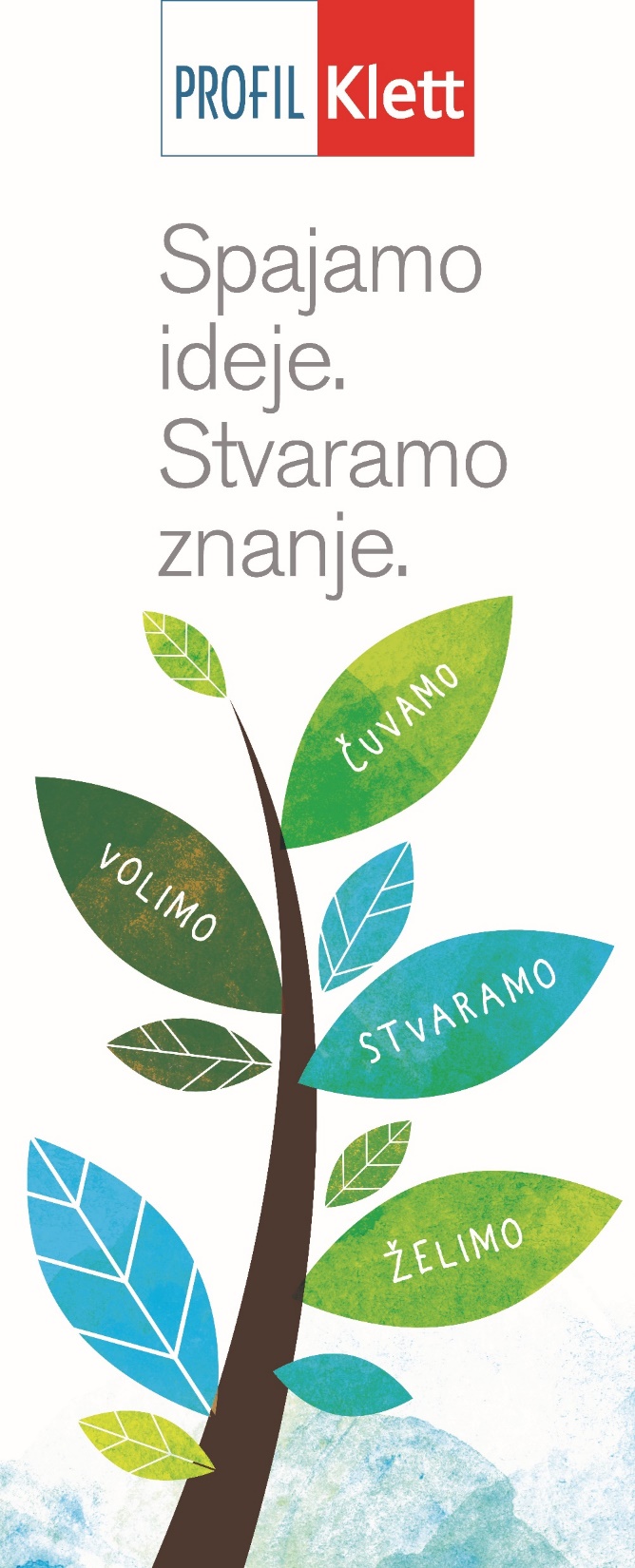 ŠTO JA TU MOGU?
ODRŽIVO OD POČETKA
Sanja Škreblin, OŠ Dobriše Cesarića, Zagreb
ODRŽIVI RAZVOJ
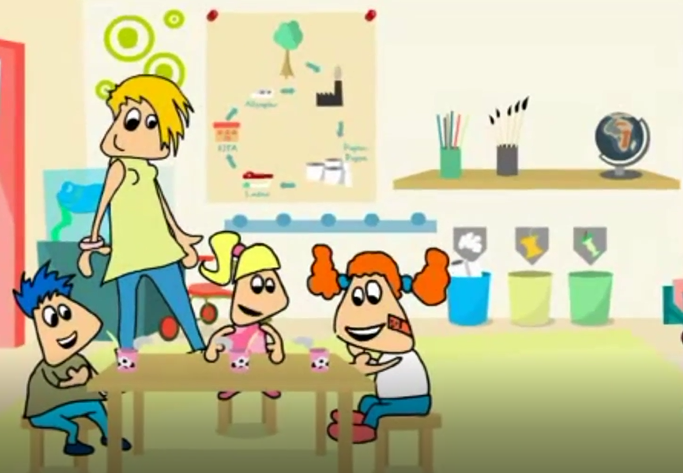 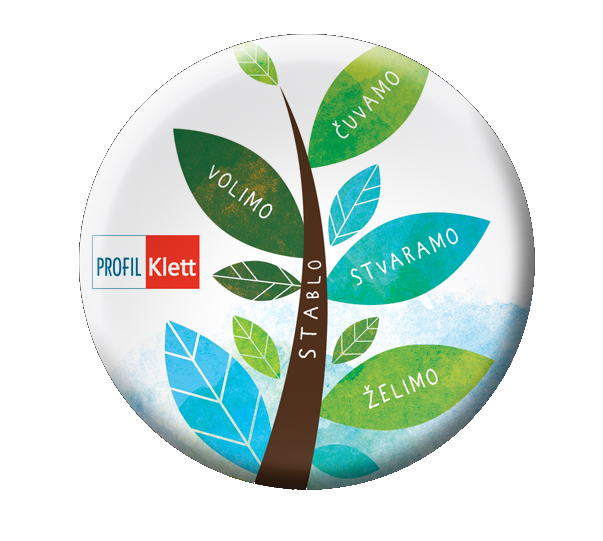 Film http://www.bibernetz.de/wws/filmclip-bne.html
Film za prezentaciju preuzmite na https://www.profil-klett.hr/repozitorij-materijali/kratki-film-odrzivi-razvoj-wwwbibernetzde
PAPIR TREBAM...
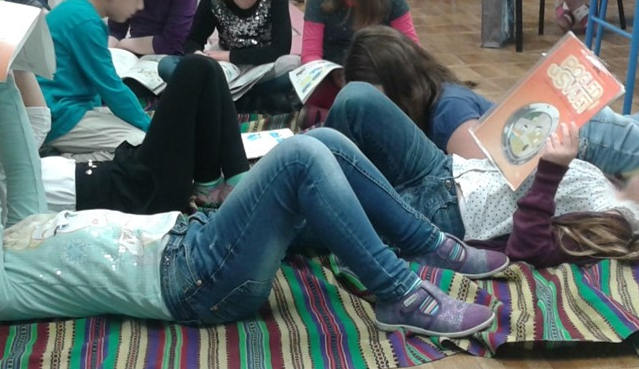 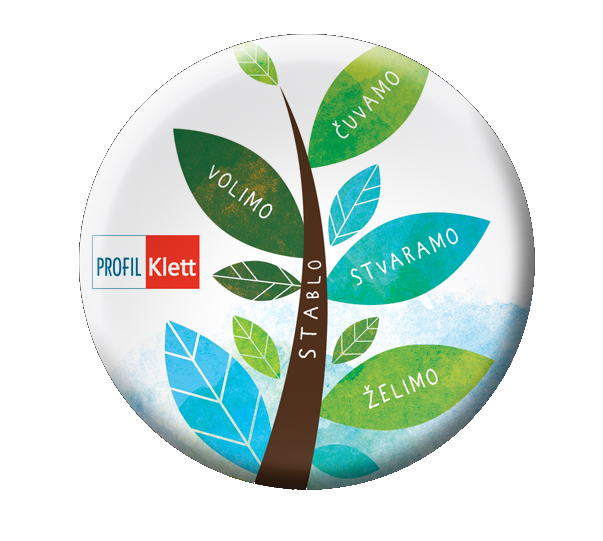 ...kako bih pročitala/pročitao: dobru knjigu, poruku, letak; naučila/naučio za test.
PAPIR TREBAM...
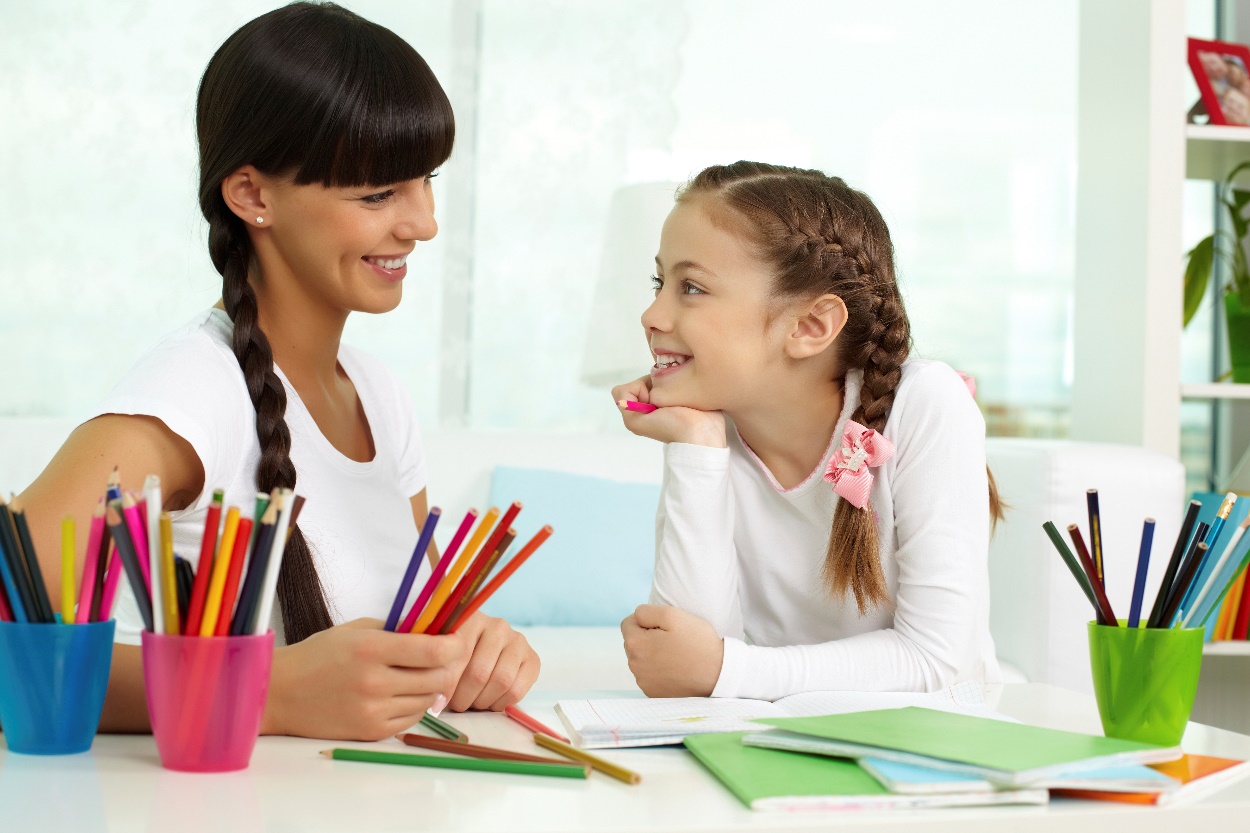 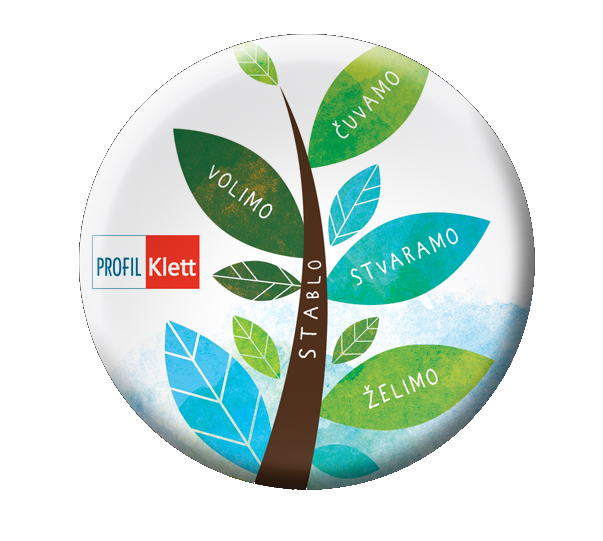 ...za pisanje: poruke, priče, pjesme, dnevnika, zadaće.
PAPIR TREBAM...
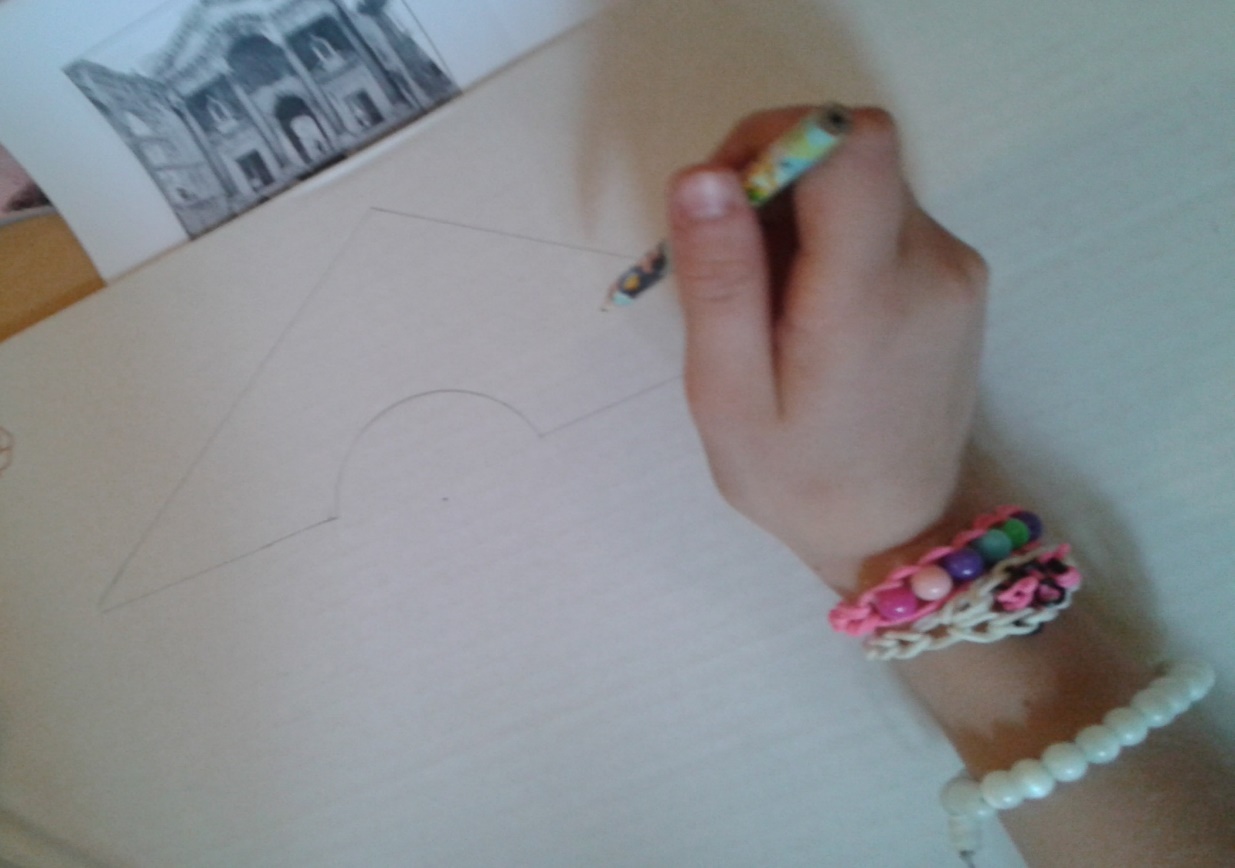 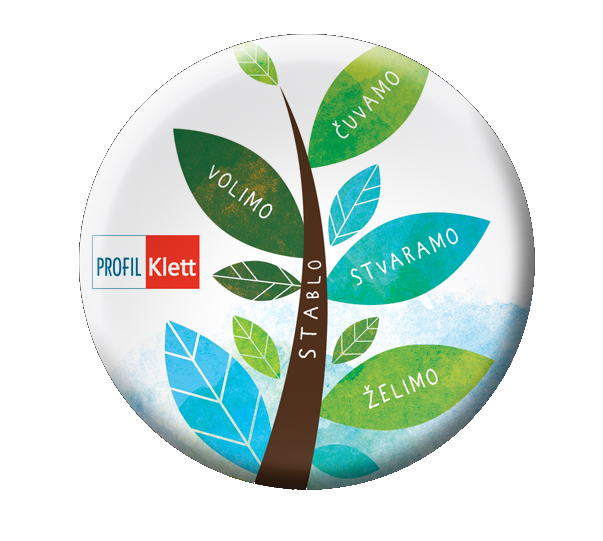 ...za crtanje, slikanje, dizajniranje odjeće, predmeta.
PAPIR TREBAM...
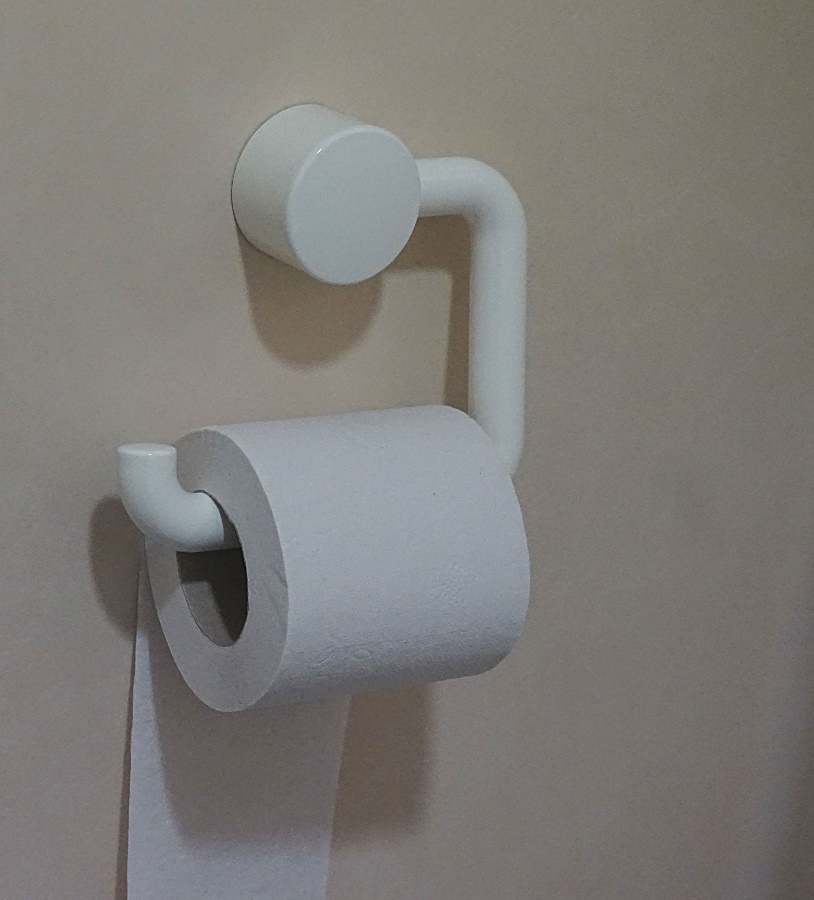 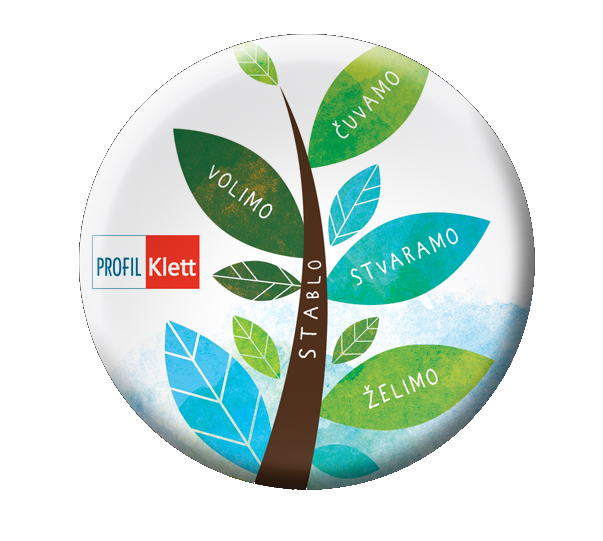 ...za održavanje osobne čistoće i čistoće prostora.
PAPIR TREBAM...
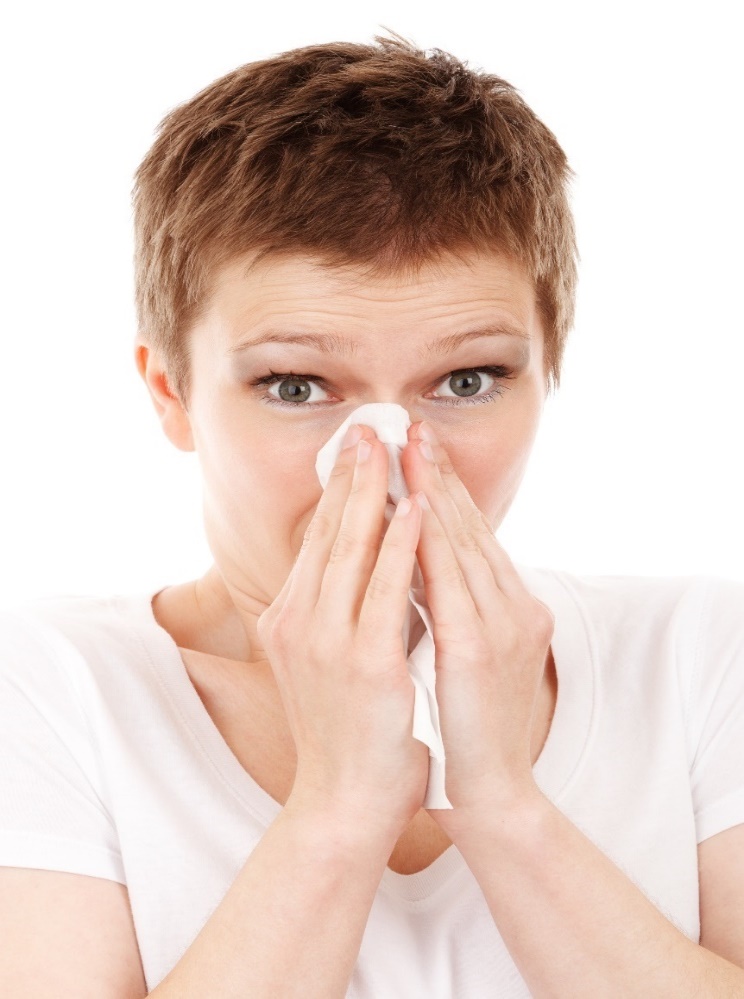 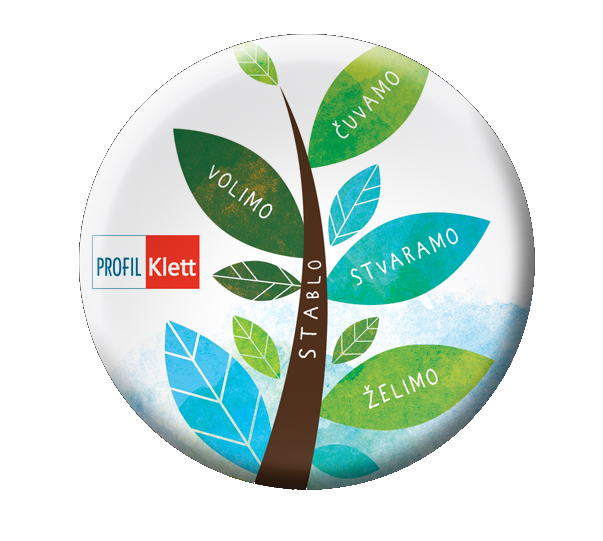 ... kada sam prehlađena/prehlađen.
PAPIR TREBAM...
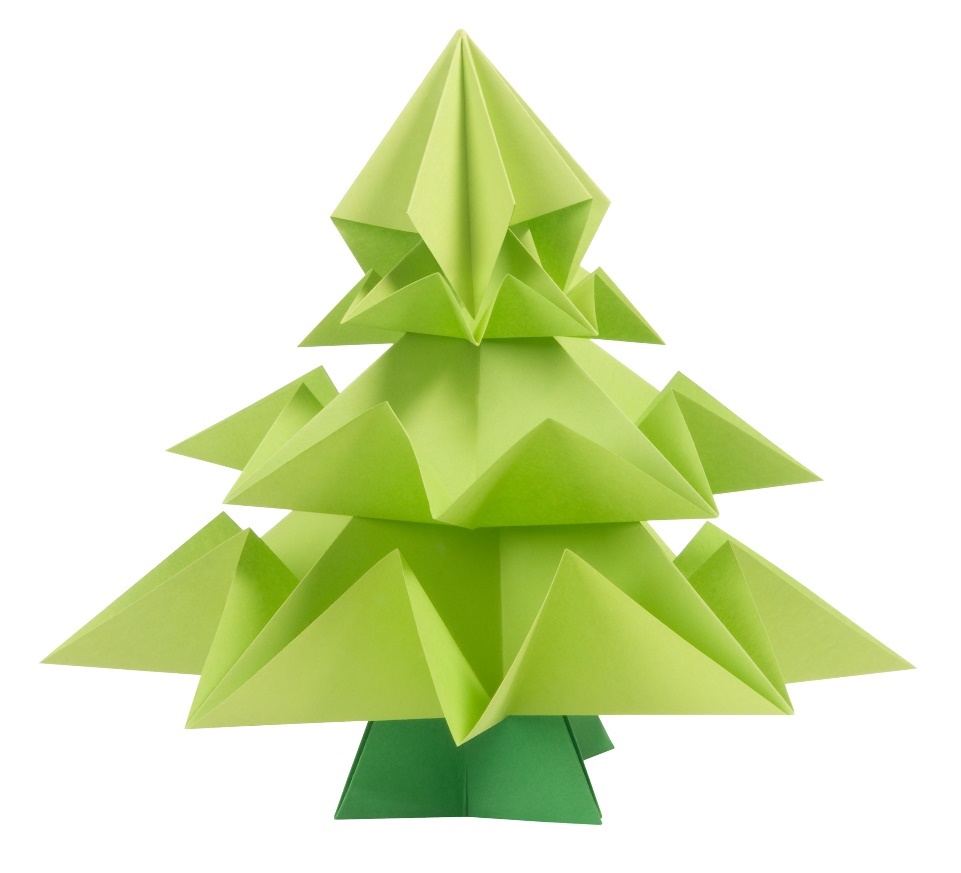 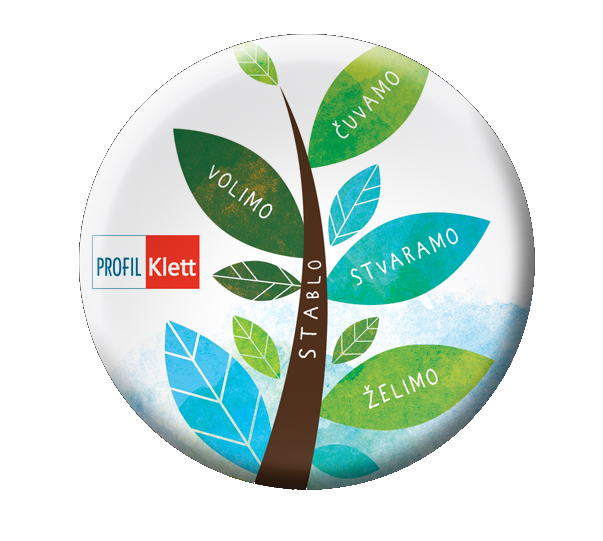 ... za izradu ukrasa, ukrašavanje prostora.
A STABLO?
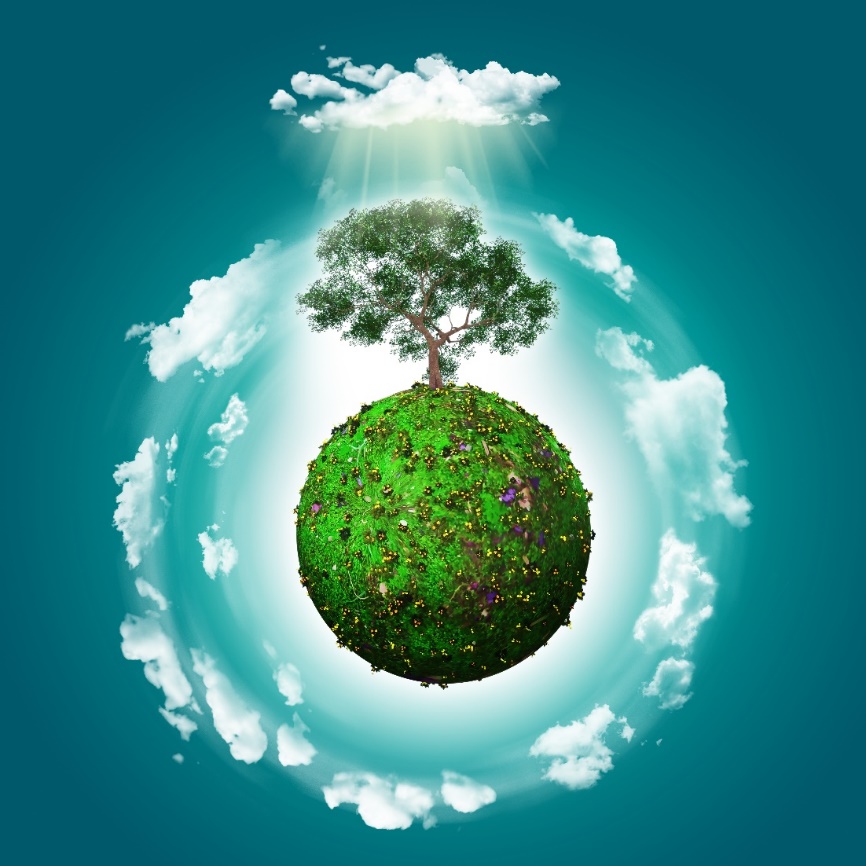 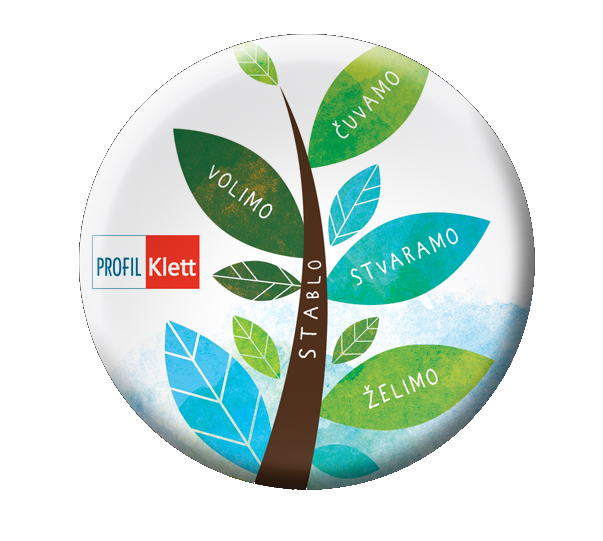 Stablo mi daje čisti zrak.
A STABLO?
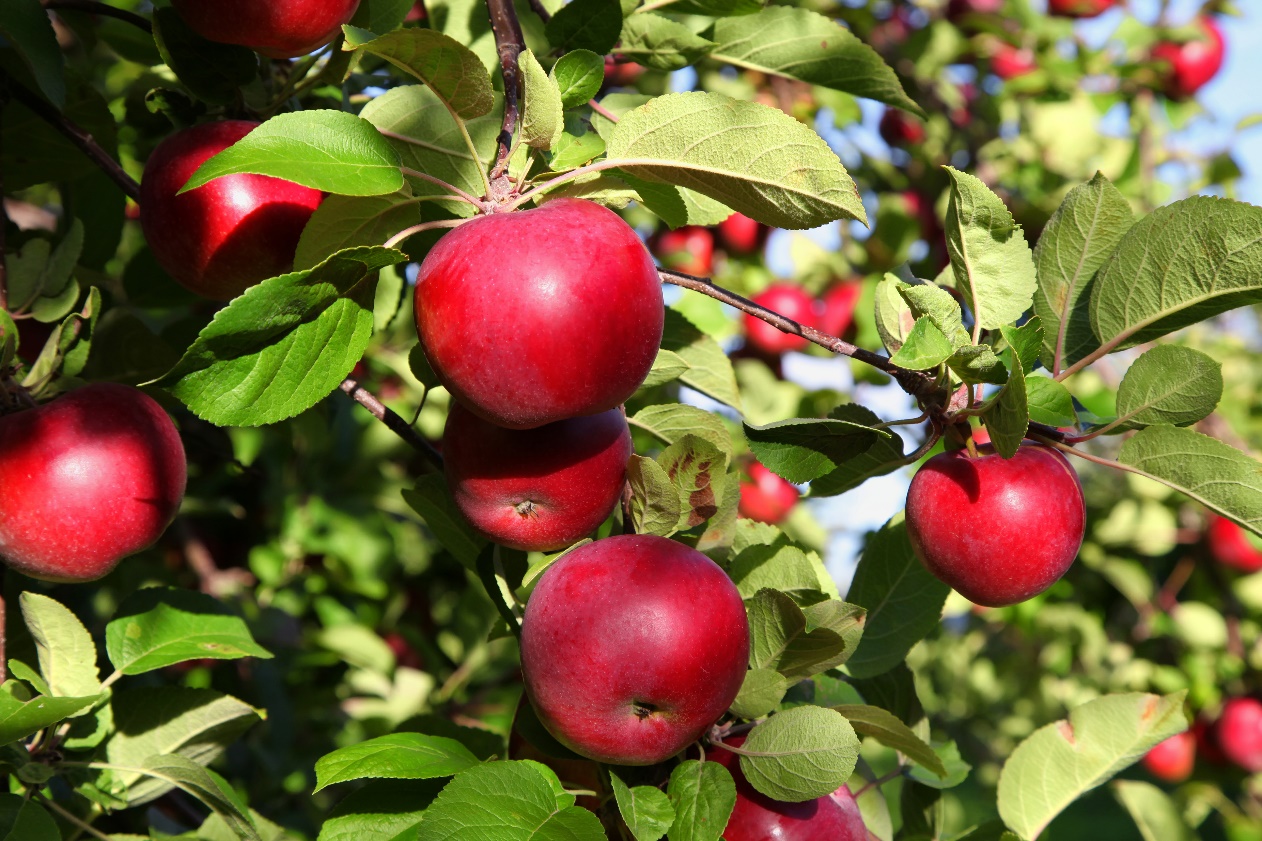 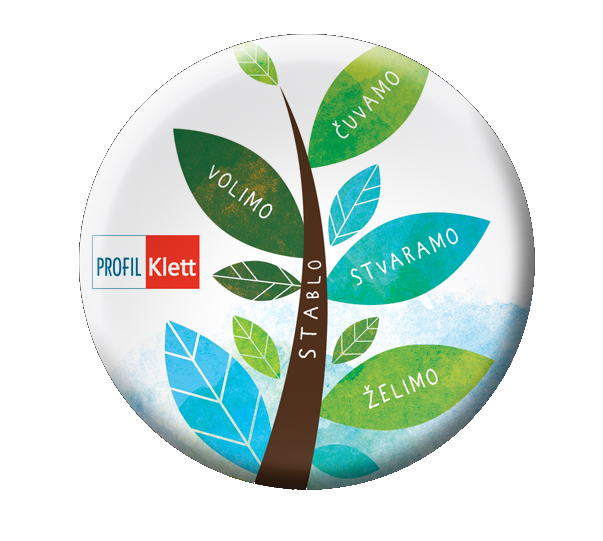 Na stablima dozrijeva zdravo voće.
A STABLO?
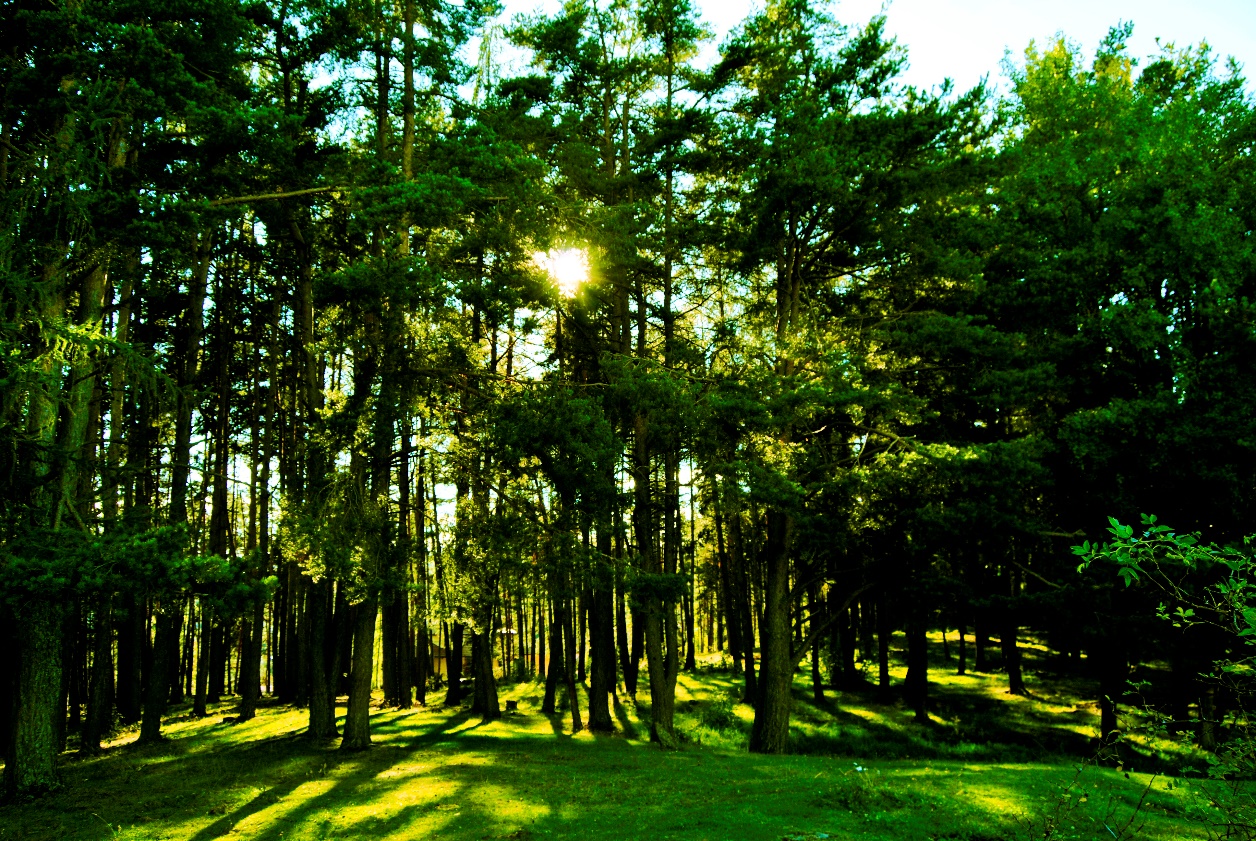 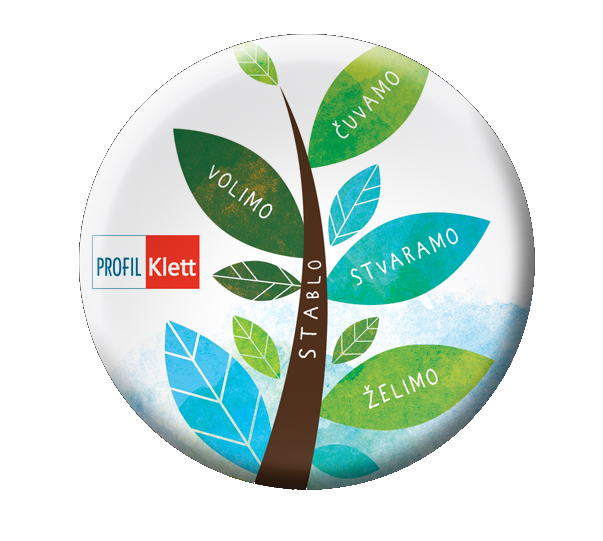 Stabla narastu u šumu.
A STABLO?
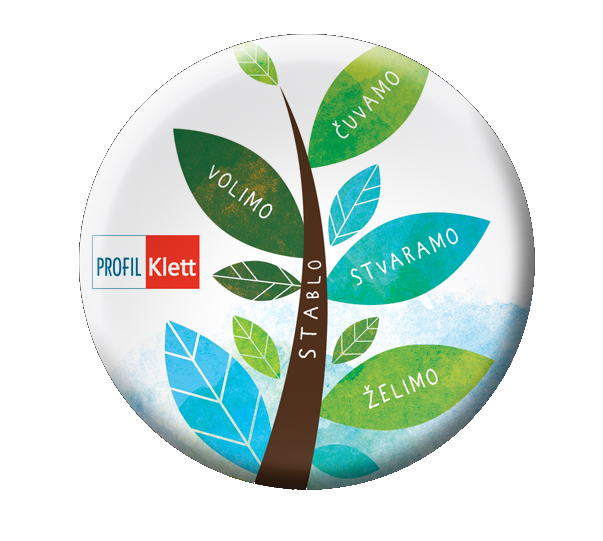 Mnogima je stablo dom.
A STABLO?
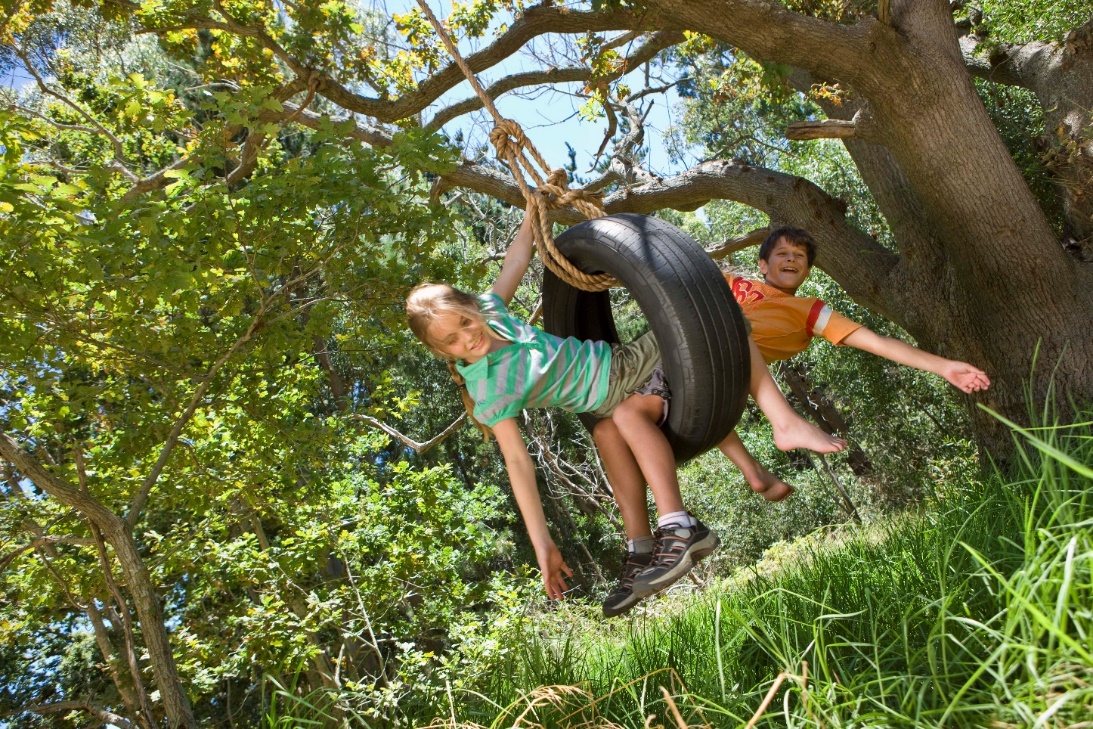 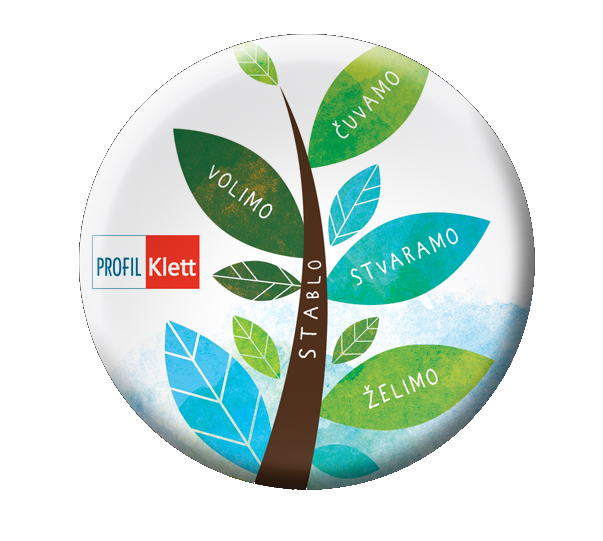 Ono može biti bolje mjesto za igru od igrališta.
A STABLO?
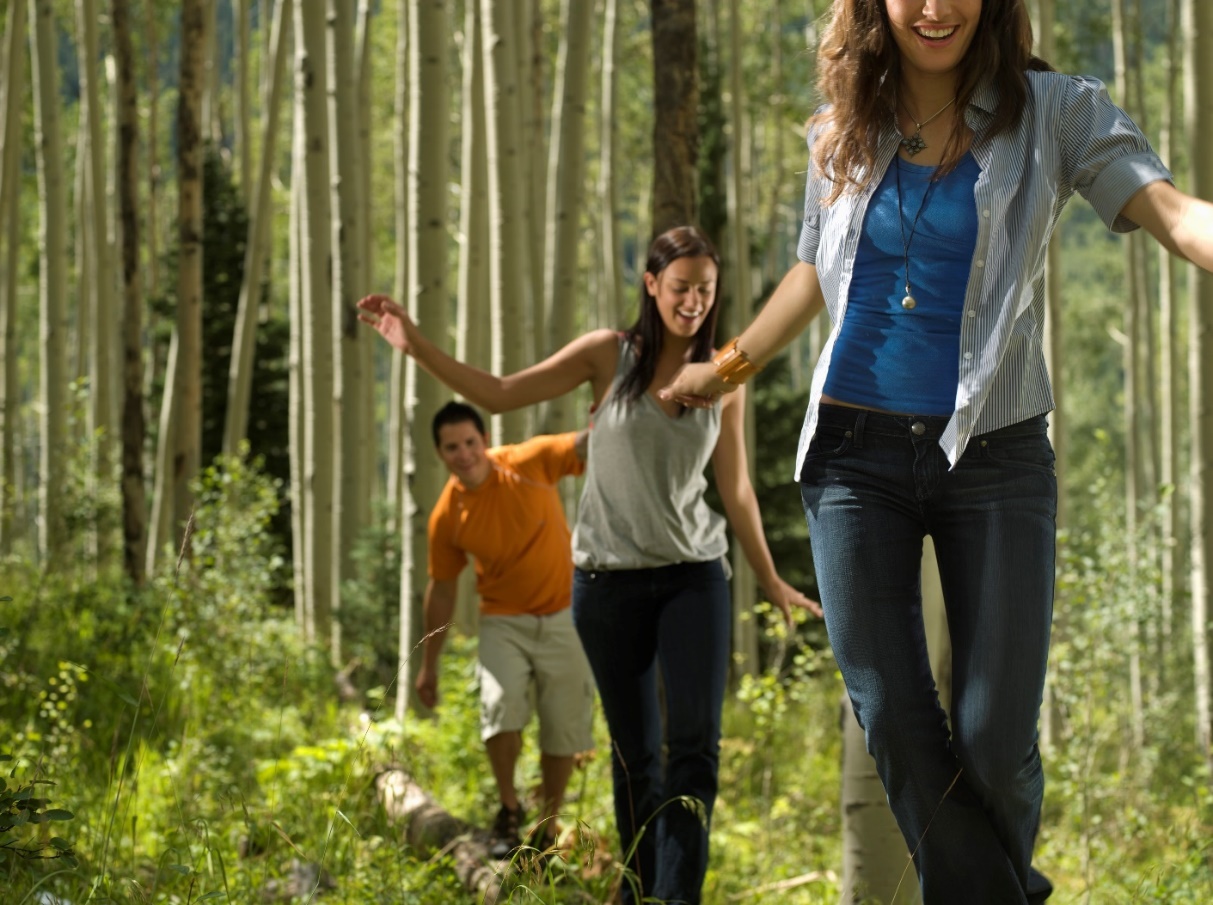 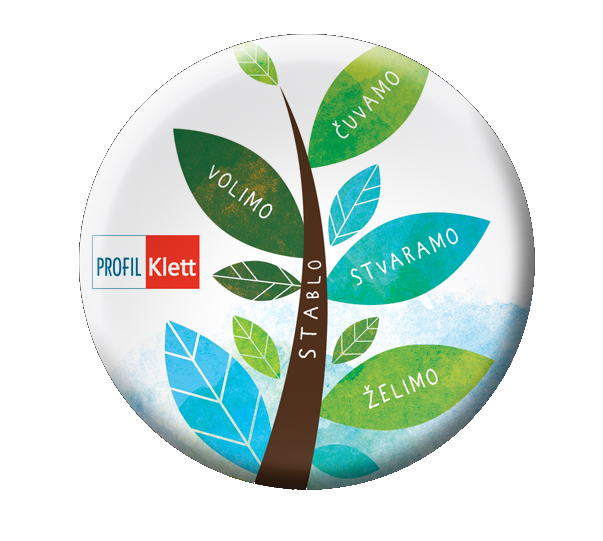 Daje mi hlad.
ŠTO JA TU MOGU?
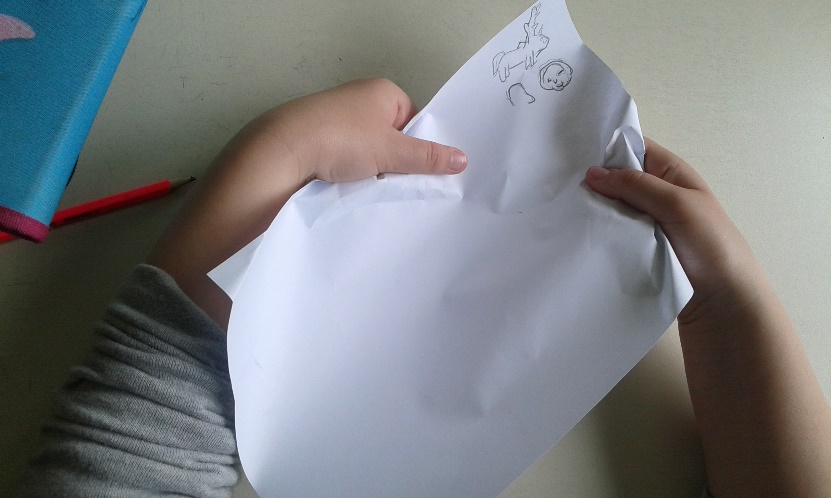 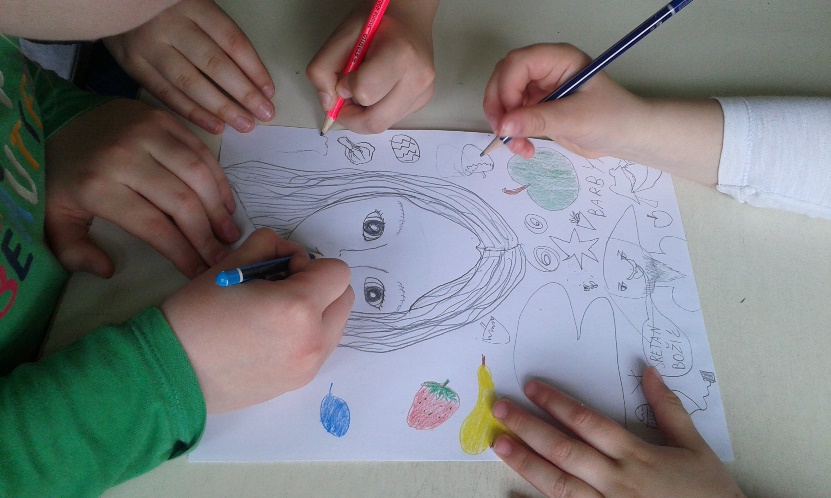 Mogu štedljivo koristiti papir. Ne moram ga baciti sve dok ga posve ne ispunim crtežima.
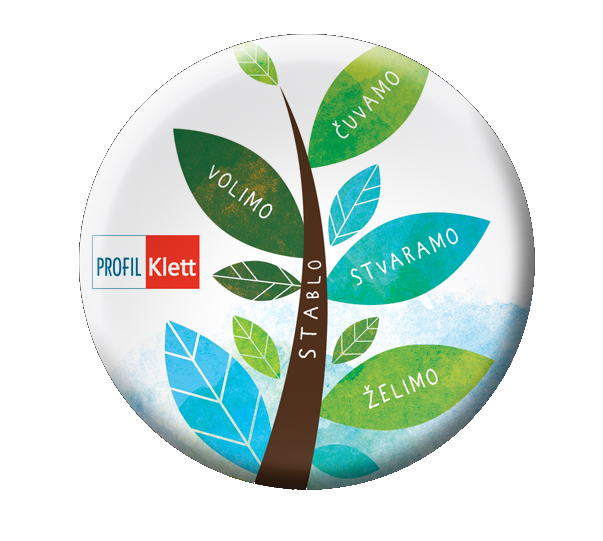 ŠTO JA TU MOGU?
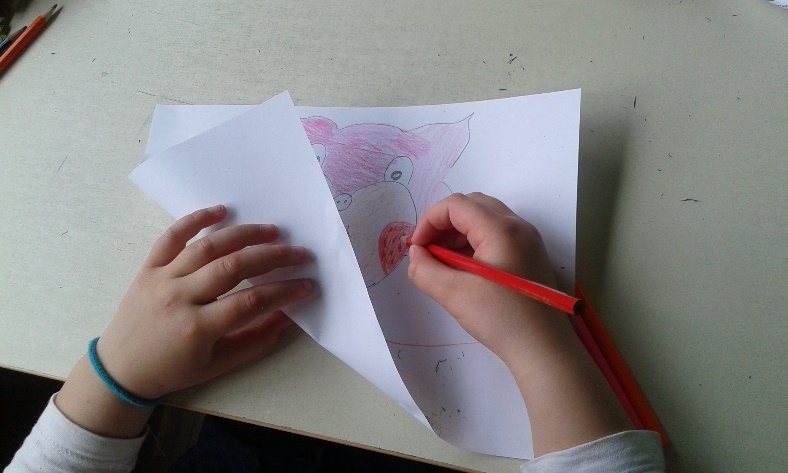 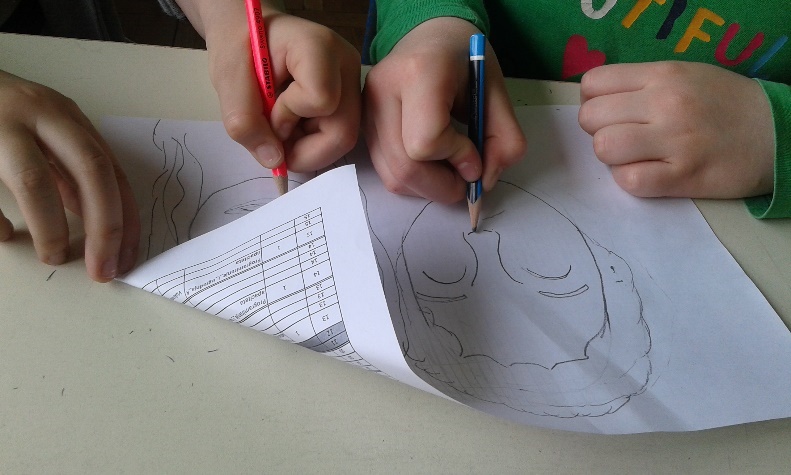 Mogu štedljivo koristiti papir. Mogu crtati i na papiru koji je s jedne strane već iskorišten.
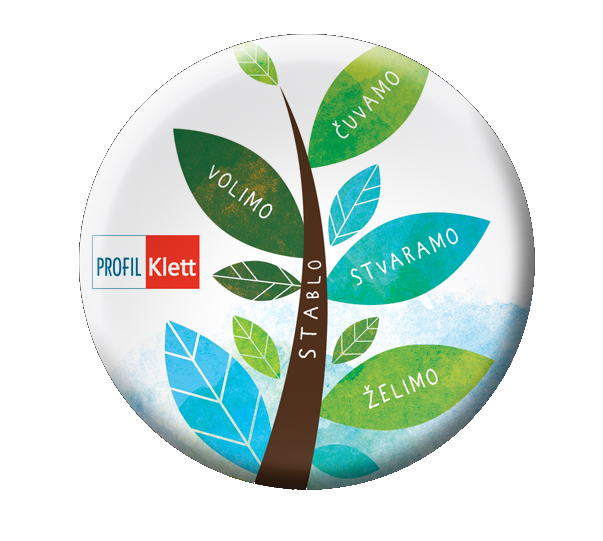 ŠTO JA TU MOGU?
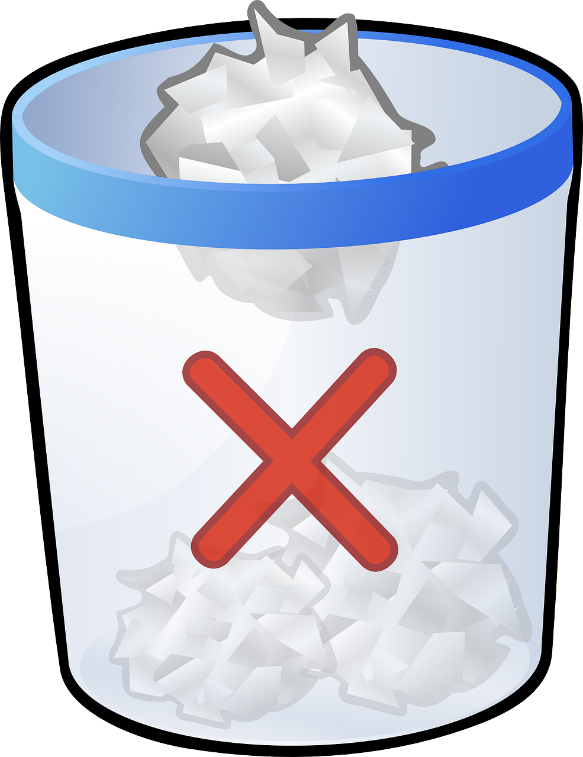 Mogu ne bacati papir u kantu za smeće.
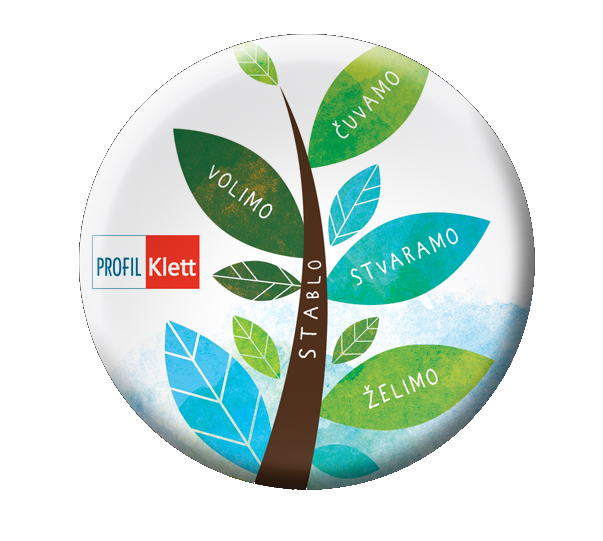 ŠTO JA TU MOGU?
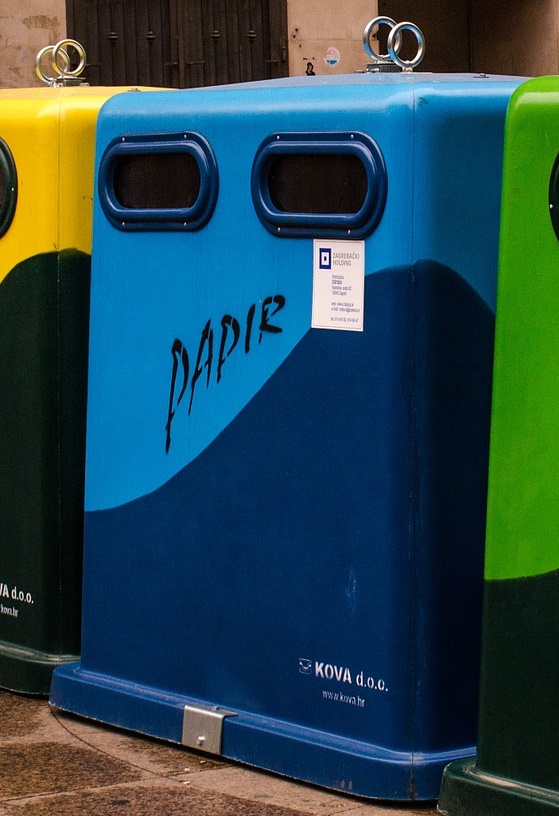 Mogu stari papir odnijeti u spremnik za papir.
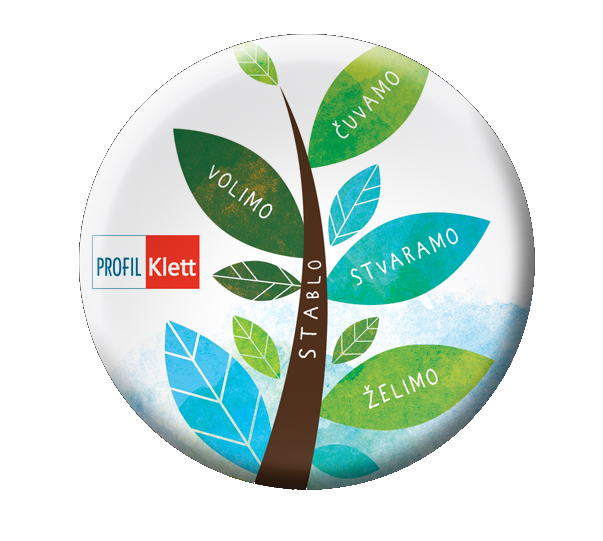 ŠTO JA TU MOGU?
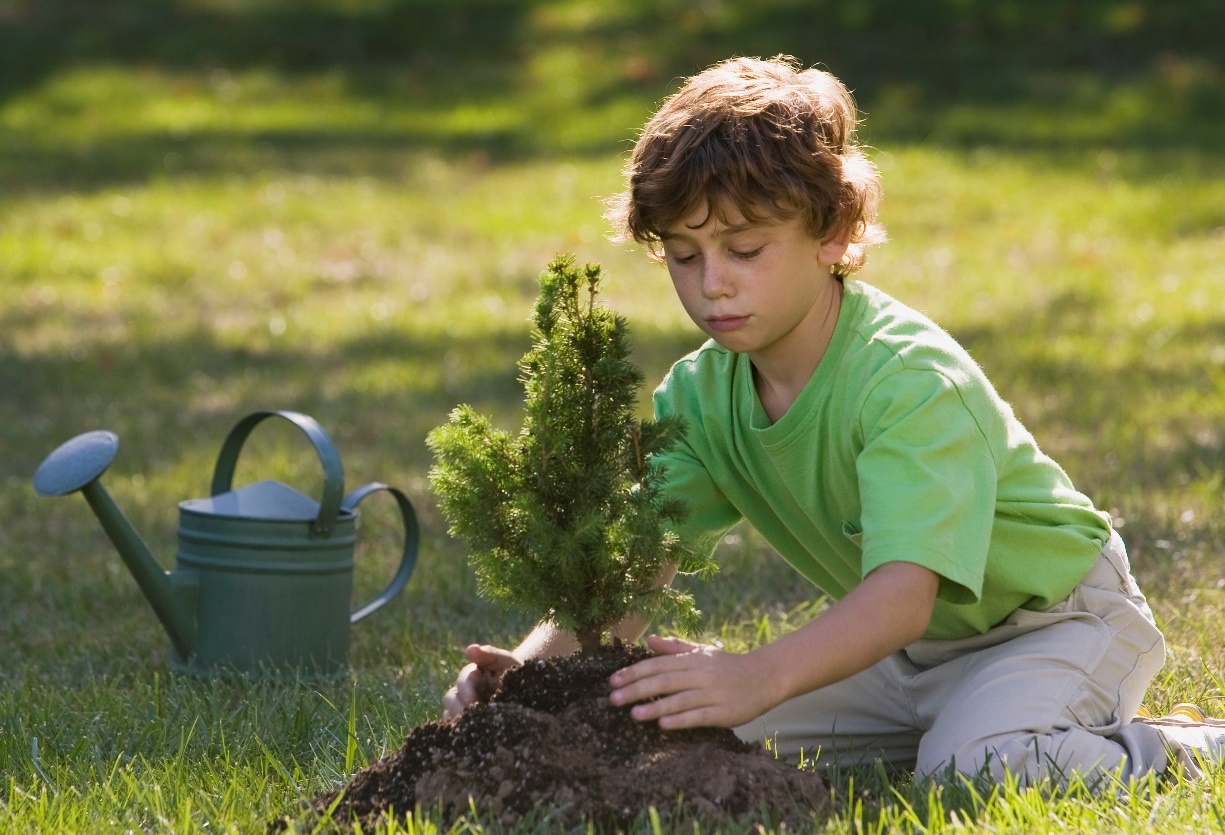 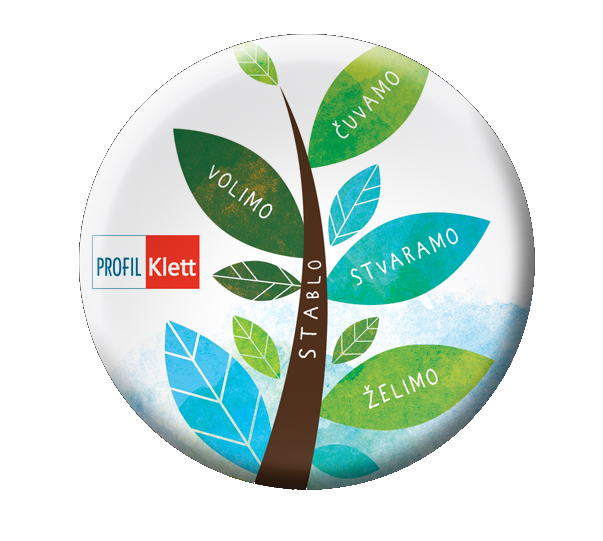 I ja mogu posaditi stablo.
JA MOGU UČINITI PUNO –JA, TI, SVI!
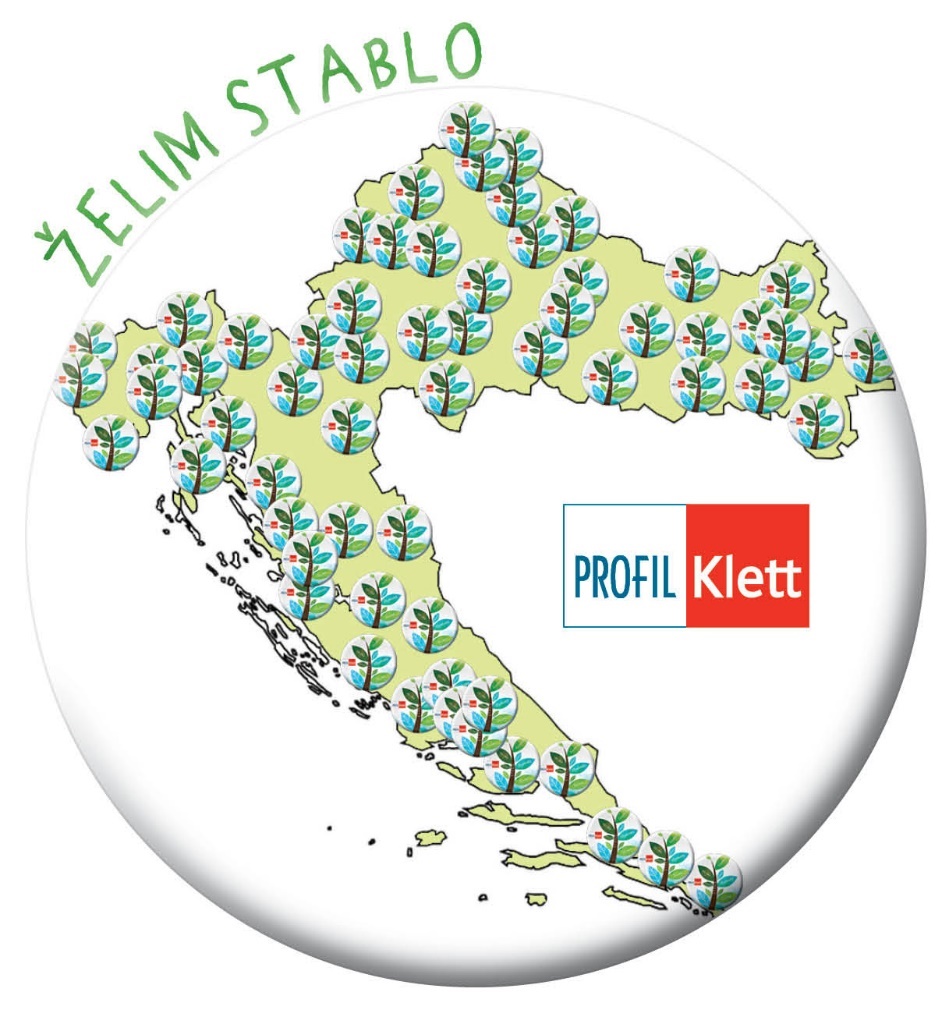